参加無料
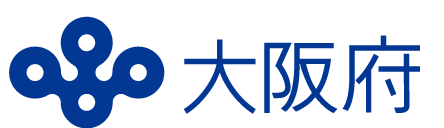 ＼障がい者雇用を検討している企業の方向け／
八尾支援学校見学セミナー
令和５年１１月１６日(木）１３時３0分～1６時
（受付開始１３時）
障がい者雇用を検討されている企業の方（経営者、人事・労務担当者等）を対象に、様々な職域で活躍しようと就職に必要な基本的技能や知識を身につけるため、日々一生懸命励んでいる生徒たちが学んでいる様子の見学に加え、障がい者雇用に前向きに取り組んでいる企業から事例を紹介します。
◆会場		大阪府立八尾支援学校（八尾市上之島町南７丁目６番地）
◆対象		企業の方（経営者、人事・労務担当者等）
◆定員		２０名（申込先着順）
◆申込方法	裏面をご確認のうえ、お申し込みください。
			（申込締切：令和５年１１月１５日水曜日）
プログラム
①大阪府立八尾支援学校 概要説明及び見学　
　②事例紹介　知的障がい者の雇用管理について　
　　　　　　　　　　　　福地金属株式会社　代表取締役　福地　守　氏
（会場アクセス）
近鉄大阪線「河内山本駅」より、近鉄バス東花園駅前行に乗車
近鉄バス「上之島町」から東へ２００ｍ
※ご来場の際は、公共交通機関をご利用ください。
お車でお越しの場合は近隣のパーキングをご利用ください。
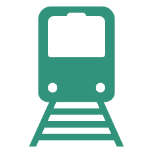 主　　　催　大阪府
お問合せ　大阪府障がい者雇用促進センター
              　 （大阪府 商工労働部 雇用推進室 就業促進課 障がい者雇用促進グループ）
　　　　　　　　　TEL　06-6360-9077　　FAX　06-6360-9079
　　　 　　　　　 E-mail　 shugyosokushin-g04@gbox.pref.osaka.lg.jp
《申込方法》　　
「大阪府行政オンラインシステム」よりお申込みください。
（URL）
https://lgpos.task-asp.net/cu/270008/ea/residents/procedures/apply/8a343af7-53c8-41e3-9f39-26c521a6a6cb/start
　　　　　　　　　　　　　　　　　　　　　　　　　　　　　　　　　　　　　　　　　　　　　　
（QRコード）
■お申し込みいただいた個人情報は、本セミナーの運営にのみ利用させていただきます。
■手話通訳が必要な場合や車椅子でご参加される場合等は、事前にお申出ください。
■インターネットによる申込みが難しい場合は、下記「参加申込書」に記入のうえ、
　 問合せ先（表面）あてにFAXまたはE-mailでお申込みください。
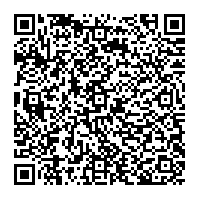 八尾支援学校のご紹介
◎開校して56年目となりました。地域の方々と共に、歩んでいきたいと考えています。
八尾支援学校は、知的障がいのある児童生徒を対象とした支援学校で、小学部・中学部・高等部があります。通学区域は、小学部・中学部が八尾市と東大阪市。高等部が八尾市となっています。小学部163名、中学部158名、高等部66名、
計387名の児童生徒が在籍する大規模校です。
本校では、めざす学校像を『子どもたちとともに「こころ」と「からだ」を育む学校』としています。「〝生きる力″の伸長」「キャリア教育の推進・自立や社会参加の実現」「安全安心な学校づくり」の３つに重点を置き、日々の教育活動を行っています。
フロンティアコース（職業コース）について
　高等部にはフロンティアコース（職業コース）を設置しており、高等部卒業後の企業就労を目指す生徒の育成に努めています。
　現場での職業体験を積み重ねることで生徒本人の仕事に対する自信を高め、やりがいを育むとともに、業種適性を見極める機会としてさまざまな職業体験を設定しています。
「八尾支援学校見学セミナー」　参加申込書
大阪府　障がい者雇用セミナー
検索